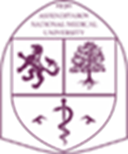 «С.Ж. АСФЕНДИЯРОВ АТЫНДАҒЫ ҚАЗАҚ ҰЛТТЫҚ МЕДИЦИНА УНИВЕРСИТЕТІ» КЕАҚ
НАО«КАЗАХСКИЙ НАЦИОНАЛЬНЫЙ МЕДИЦИНСКИЙ УНИВЕРСИТЕТ ИМЕНИ С.Д.АСФЕНДИЯРОВА»
Отчет о деятельности ГУП Онкология, Онкология радиационная, Анестезиология и реаниматология 2023-2024 уч. г.
Председатель: 
Председатель правления АО КазНИИОиР, 
Заведующая кафедрой онкологии им. С.Н. Нугманова 
НАО «КазНМУ им. С.Д. Асфендиярова», 
 академик НАН РК, д.м.н., профессор Кайдарова Д.Р.
Комитет онкологии и онкологии радиационной
База: КазНМУ им. С.Д.Асфендиярова
Организации: КазНМУ им. С.Д.Асфендиярова, КазНИИОиР
Состав Комитета Онкологии и Онкологии радиационной
Комитет анестезиологии и реаниматологии
Отчет за 2023-2024 учебный год
За 2023-2024 уч. г. 
Комитетом онкологии и онкологии радиационной:
Разработаны профессиональные стандарты в области здравоохранения
Утвержден проект спецификации оценки профессиональной подготовленности выпускников по специальности «Онкология взрослая», «Онкология радиационная» согласно ОП и ТУП
Сформирован список экспертов и проведена экспертиза экзаменационного материала оценки профессиональной подготовленности выпускников по специальности «Онкология взрослая», «Онкология радиационная»
Проведена экспертиза с утверждением Образовательных программ по Сертификационным курсам «Онкологическая хирургия» и «Токсикология»
Комитетом Анестезиологии и реаниматологии:
1. Проведена экспертиза Образовательной программы сертификационного курса по специальности Анестезиология и реаниматология (разработчик ВШОЗ)
2.  Разработана спецификация тестов для ИГА резидентов по специальности Анестезиология и реаниматология, экспертиза тестов ИГА резидентов по специальности Анестезиология и реаниматология.
Благодарю за внимание!